Framework for Building Government-Owned Fiber Network
CONNECTED COAST BROADBAND SUMMIT
SEPTEMBER 20, 2018
Gabriel Garcia (cps energy)
Disclaimer:  The opinions expressed in this presentation are the author’s and not the views of CPS Energy or the City of San Antonio.
Framework for Developing Community Broadband Strategy
Fundamental questions to ask in developing a community broadband strategy?
 Infrastructure:  Has the private sector deployed fiber infrastructure in the community?
 Wireline Networks + Wireless Networks               Need Fiber Network
 Capacity:  Do local communications networks have adequate broadband capacity?
 Determine Internet speed (Kbps –> Mbps –> Gbps)               Require Fiber Upgrade
 Usage:  What is the broadband adoption usage profile of the community?
 Identify network capacity by census block                Determine Adoption Rate by Neighborhood
 Role:  What is the appropriate government role in expanding broadband access?
 Identify gaps in network access             Expand Network Coverage + Training  + Affordability
 Goal:  What is the ultimate goal of a community broadband strategy?
 To Empower People             Technology Is Only Means to That End
2
Depiction of Broadband Strategy Framework
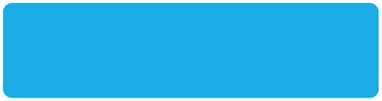 Local Digital Inclusion 
Assessment & Plan
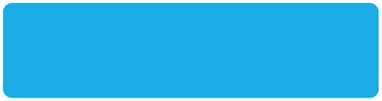 Affordable Computers & Network Access Programs
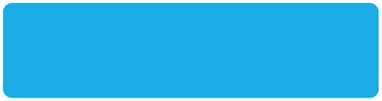 Community Broadband & Economic Development Plan
3
Partial Fiber Network Deployment – Most Communities
BASIC ECONOMICS:  The level of fiber deployed in any community is dictated by market forces in the economy.
No legal obligation for private firms to deploy community-wide fiber network.
Private firms will deploy fiber networks where they are most likely to recovery their costs of deployment and maximize profits.
KEY INSIGHT:  Developing a constructive community broadband strategy requires an understanding of the level of private sector fiber network deployment in the community.
As the diagram in the last slide demonstrates, everything flows from this basic understanding.
4
Examples of Government-Owned Community Fiber Network Projects
Local government response to market’s failure to deploy fiber network:
Deploy fiber network in partnership with other governmental entities to reduce broadband connectivity costs:
Inter-Governmental Fiber Network (GATTN)
Inter-Governmental Public Safety Radio Systems
Set aside excess capacity in community fiber network or deploy new fiber infrastructure to support:
Public Internet Access Hot Spots
Middle-Mile Lease Fiber Access for Communications Providers
Expand fiber network to economic development districts to provide broadband connectivity to:
Small Business Clusters / Hi-Tech Research Consortium
Medical Park / Telemedicine Initiatives / Industrial Park
Governmental Job Training Centers
Harness capabilities and goodwill of non-profit and private sectors to coordinate digital literacy programs:
Refurbished Computers
Job Training (Goodwill)
Invest in fiber-to-the-home network only as last resort.
Roadmap to Building Government-Owned Community Fiber Network
KEY INSIGHT:  Alter Your Mindset – Stop being a renter and become an owner.
Conduct assessment of local communications assets, coverage gaps, needs, and opportunities.
Find governmental partners and enter into inter-agency cooperation agreement.
Understand legal restrictions on government-owned fiber networks in Texas.
Commission design of network architecture for fiber network.
Develop “business plan” for fiber network deployment.
Establish well-defined public purpose for deploying inter-governmental network.
Establish strong governance structure for inter-governmental fiber network.
Establish annual owner contributions to budget for inter-governmental fiber network.
6
Community Fiber Network Multi-Facetted Strategy
Short-Term Goal:  Take care of your own house.
Upgrade internal communications and information technology capabilities of governmental entities.
Middle-Term Goal:  Take care of your neighbors.
Address coverage gaps for marginalized groups and small businesses in community.
Long-Term Goal:  Lift the entire community.
Ensure community-wide broadband network access together with digital literacy, job training, and economic development programs.
Financial Goal:  Limit construction costs of excess fiber capacity to “incremental cost”.
Leverage all available funding sources to build and/or expand fiber network.
With each fiber extension to network always install excess fiber and/or conduit.
When funding source places limit on fiber use, always install excess fiber using alternative funding source.
Critical Consideration:  Maintain independent governance structure of shared fiber network.
Public purpose of network is to meet technology needs of governmental partners and deliver public services.
7
Understanding Limits of State Law
Texas law prohibits a municipality or municipally owned utility from offering for sale to the public a service for which a certificate of authority is required, or a point-to-point telecommunications service, either directly or indirectly through a telecommunications provider.
8
Examples of Public Purposes Supporting Government Investment in Fiber Networks
Use Fiber Network to Meet Government Functions:
Upgrade communications and information technology systems of governmental entities.
Expand broadband capacity necessary to deliver government services to the public.
Meet growing needs for electronic storage for government organizations.
Improve public power utility communications and cyber security network operations.
Adopt information technology solutions to implement state law required open-government mandates.
Support traffic light signal systems and transportation systems connectivity operations.
Deploy public safety radio system or command center to support first responders and critical operations.
Leverage Fiber Network for Economic Development Opportunities:
Establish broadband district as economic development incubator.
Use public spectrum to deploy public wireless Internet access solutions to address homework divide.
Support distant learning, telemedicine, and job training solutions.
Develop sustainable digital literacy and digital inclusion programs.
Incentivize private sector deployment of broadband networks & public-private partnerships.
9
Investing in Community Fiber Networks Makes Good Business Sense
Government investment in fiber network can:
Build equity in broadband assets as it addresses community needs.
Brings governmental entities together to pool their resources to address common problems.
Efficient use of limited government resources.
Supported by sound public purposes for the use of government funds.
Consistent with state law.
Consistent with the industry view of government facilitating private broadband deployment.
The road to deploying fiber network is subject to potential pitfalls that may be avoided:
Understand local communications landscape and community needs prior to taking action.
Put in place proper governance structure for shared inter-governmental fiber network.
Ensure funding sources do not limit future use of fiber network capabilities or governance structure.
Recognize limits that state law places on government own fiber networks.
Document in contracts and ordinances sound public purposes for network deployment.
Will to take a methodical approach to address critical community technology issues.
10